Single View Reconstruction
Single View Reconstruction and Its Problems
What is Single View Reconstruction?
Recovering 3D structure from a single 2D image.
Limitation of Scene Reconstruction with a Single Image
Ill-posed Problem – Multiple 3D structures can produce the same 2D image.
Difficult to Reconstruct Occluded Regions – Missing information due to occlusion. 
Novel View Synthesis – Objects look different from different viewpoints.
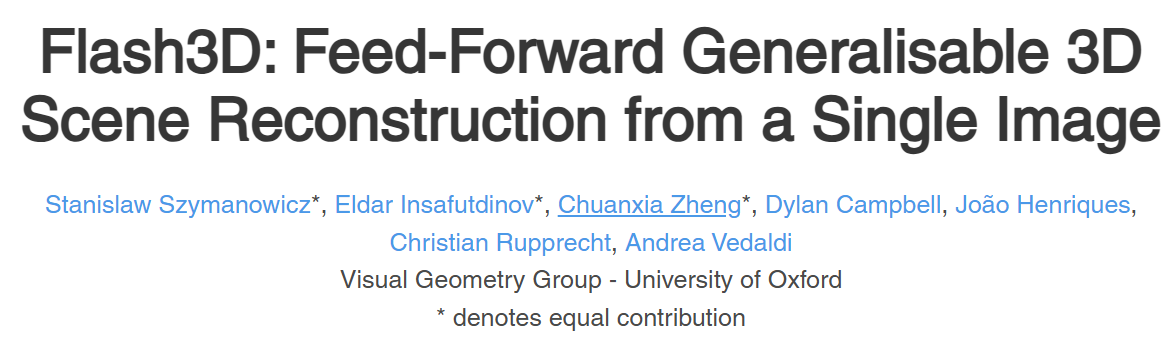 Flash3D
About Flash3D
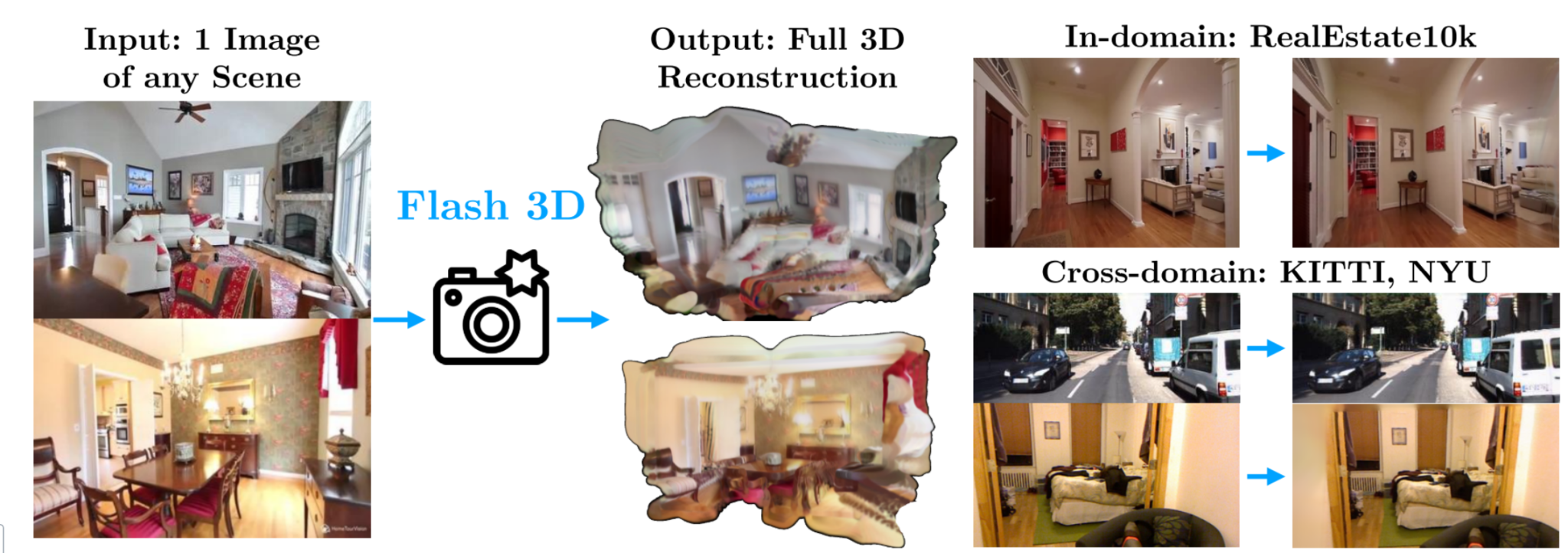 Flash3D reconstructs the 3D (not 2.5D) scene structure and appearance from just a single image
Trained on just RealEstate10k dataset, and also generalises in cross-domain datasets like KITTI, NYU. 
Trained on single A6000 GPU in 16 hours
Flash3D: Model Architecture
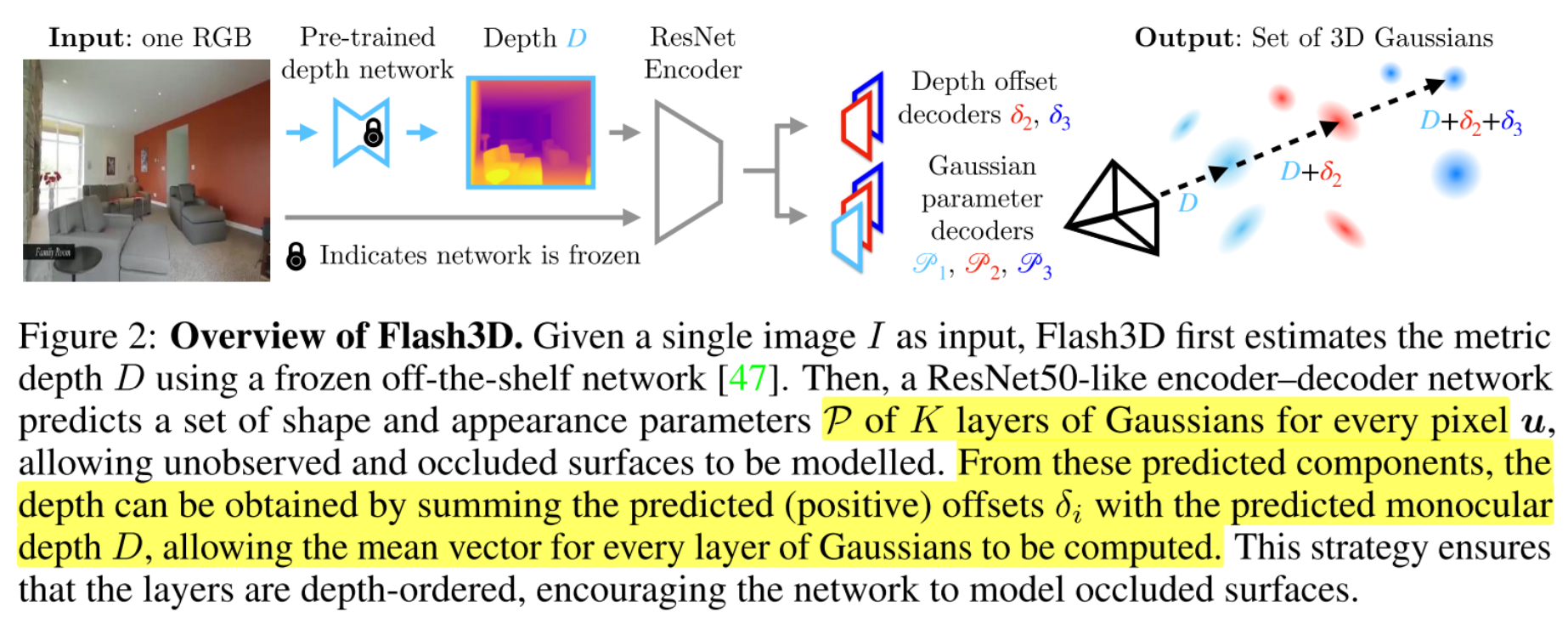 Flash3D: Baseline Architecture
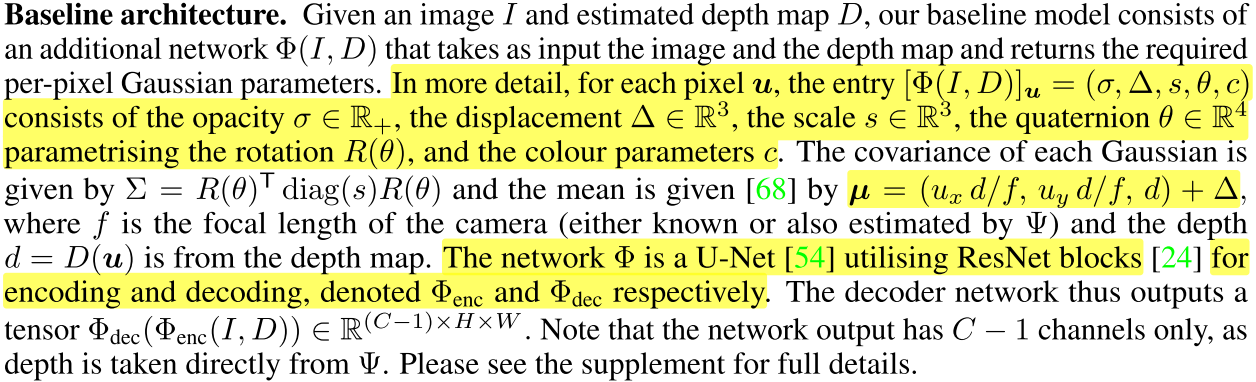 Flash3D: Multi-Gaussian Prediction
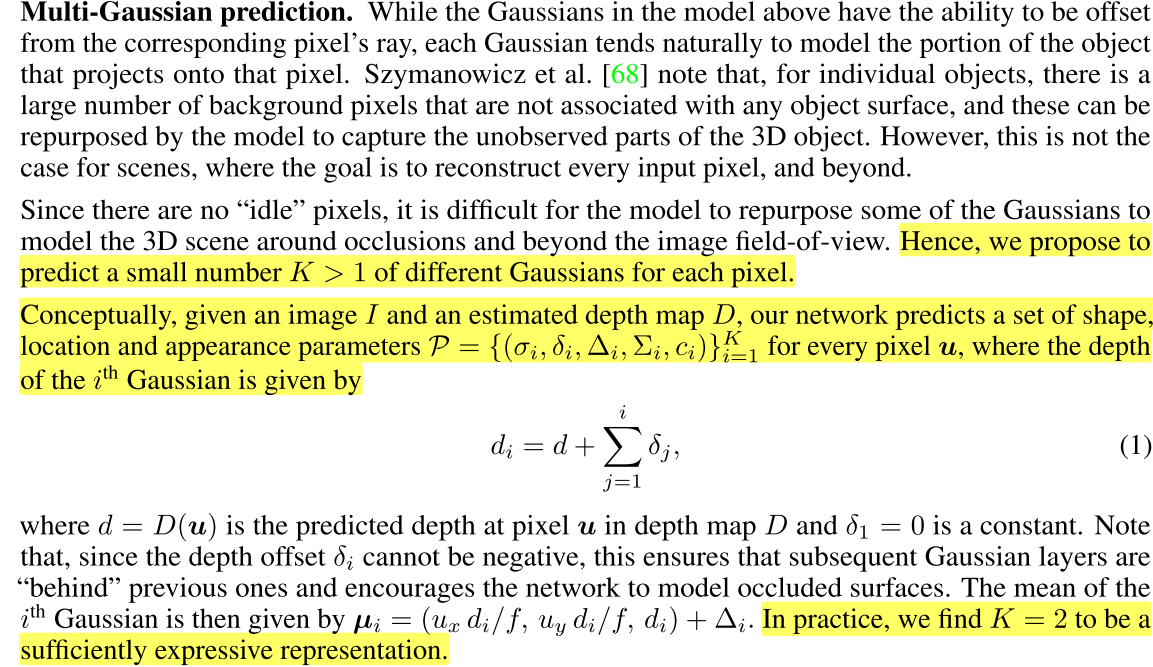 Experimental Results
Cross-Domain Novel View Synthesis in KITTI Dataset
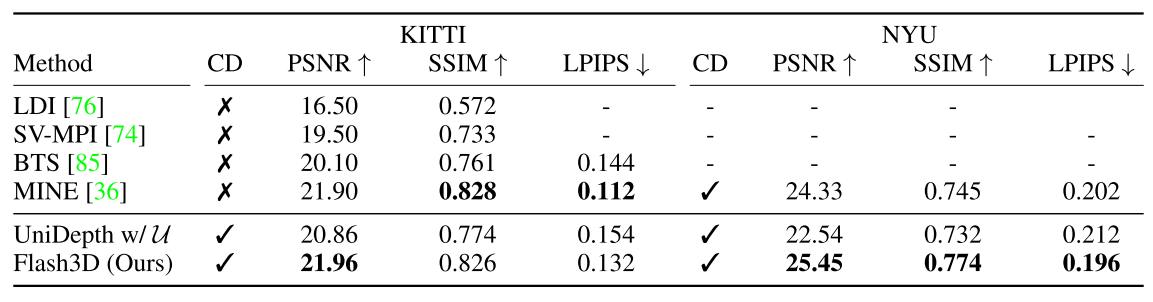 Notation:
CD ✓: Trained on one dataset (RealEstate10K) and Tested in KITTI
CD ✗: Trained and Tested on same dataset (KITTI dataset)
Qualitative Analysis of Single View Scene Reconstruction
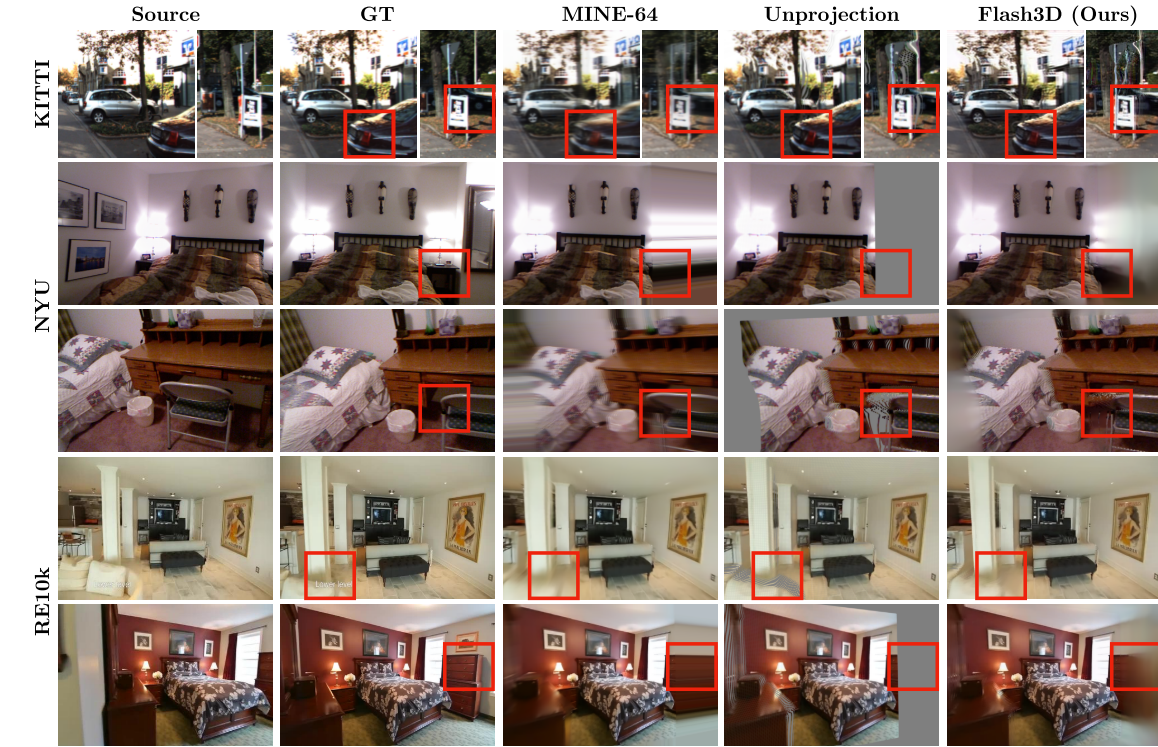 Ablation Study: Effect of each layers
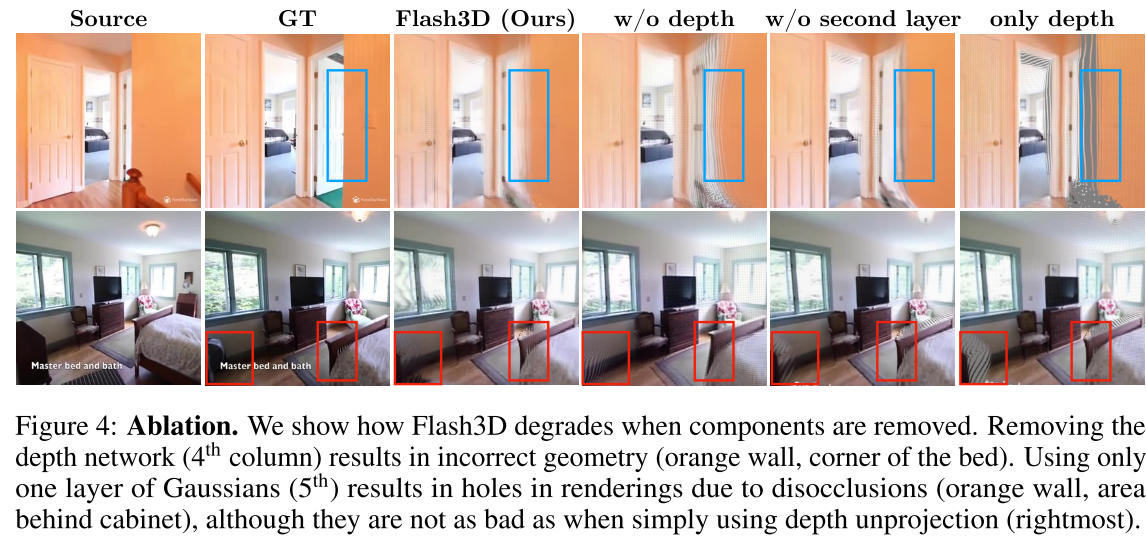 Demo: Scene Reconstruction using single Image
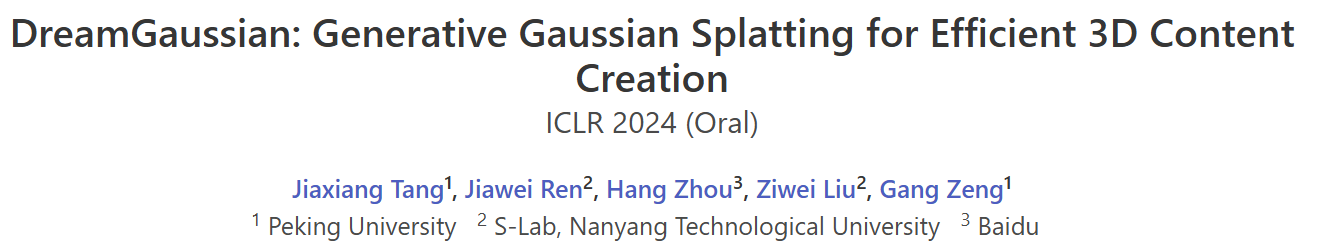 Dream Gaussian
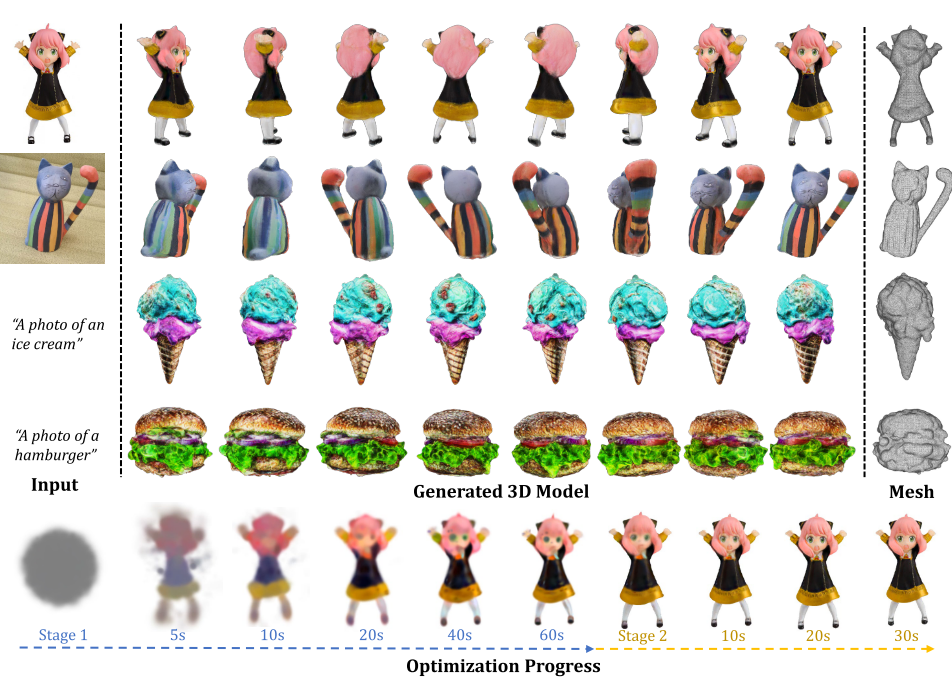 DREAM GAUSSIAN adapted 3D Gaussian splatting into generative settings for 3D content creation (Text to 3D, and Image to 3D)
Designed an efficient mesh extraction algorithm from 3D Gaussians and a UV-space texture refinement stage to further enhance the generation quality
DREAM GAUSSIAN: Model Architecture
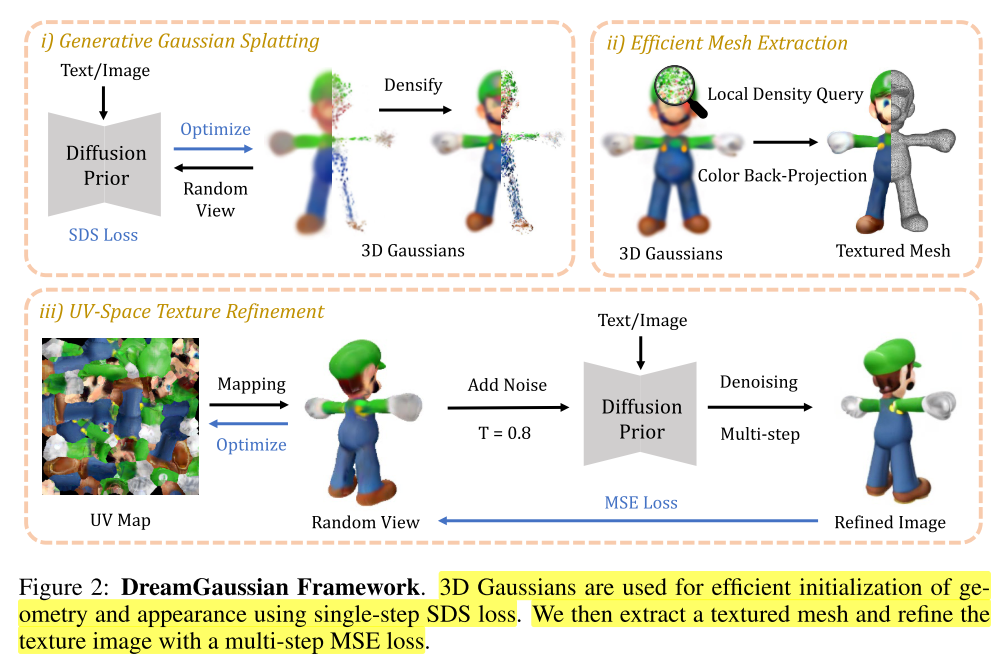 Initializing Gaussian Splats
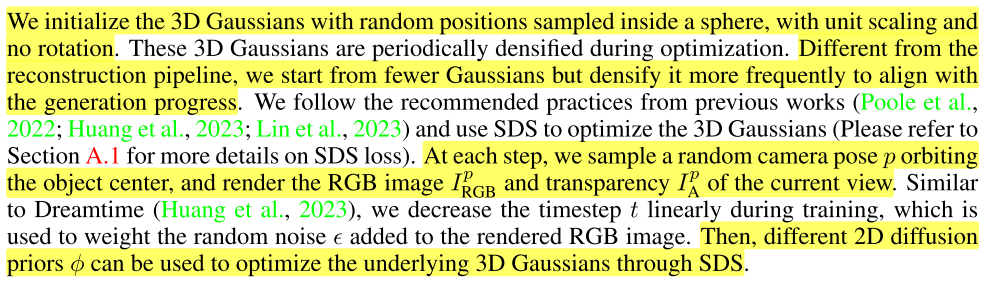 Image to 3D: Single Image Reconstruction
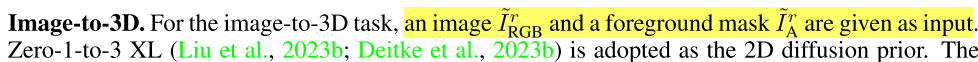 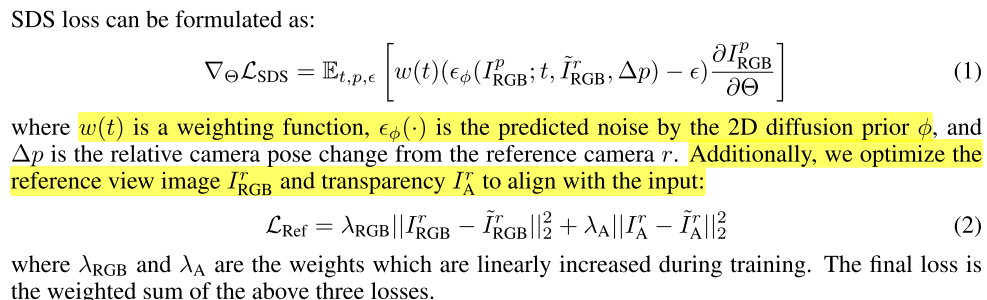 Qualitative Analysis: Single View Reconstruction
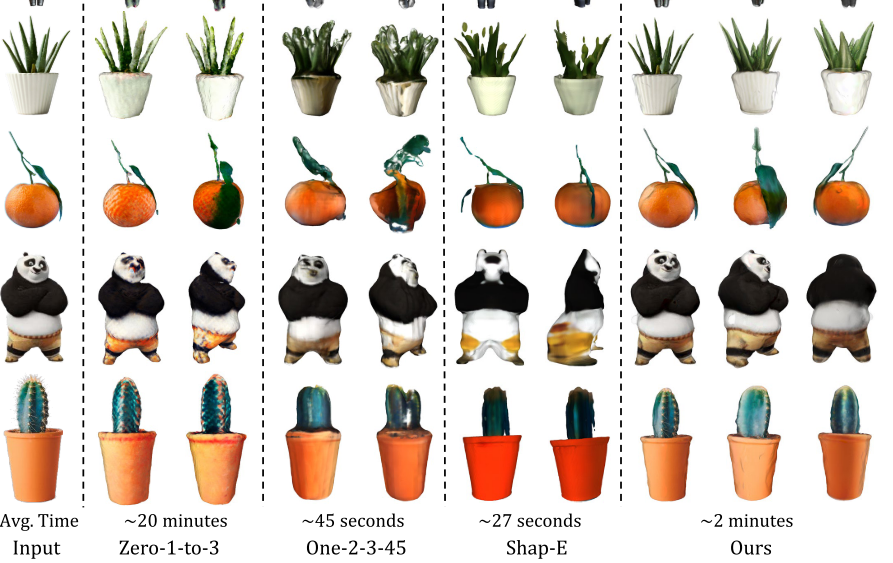 Qualitative Analysis: Text-to-3D Reconstruction
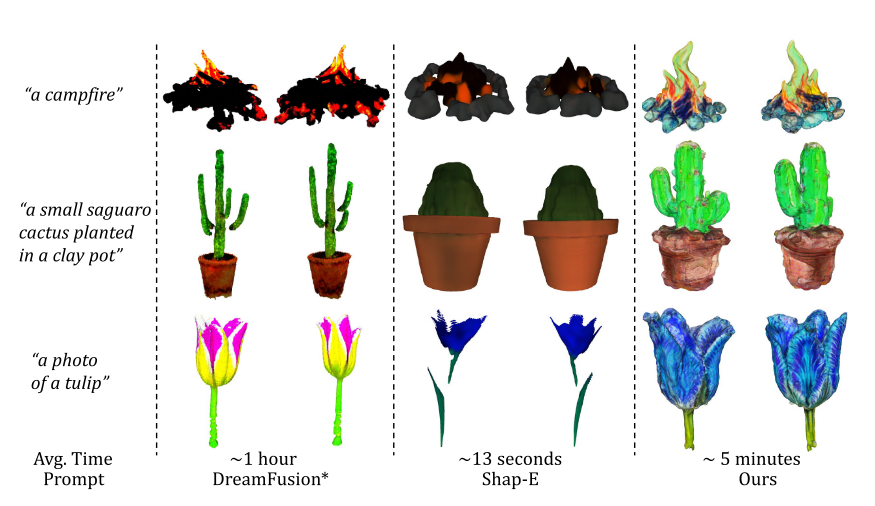 Ablation Study: Model Architecture
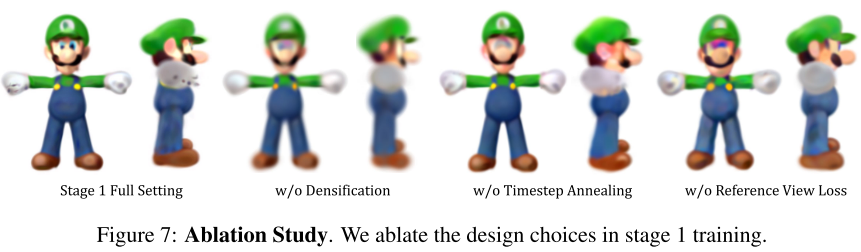 Thank You